Evaluating the level of end-user satisfaction with respect to quality of group counselling services being provided to beneficiaries at VHSND sites: A qualitative study
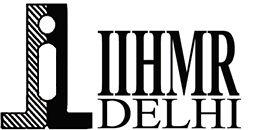 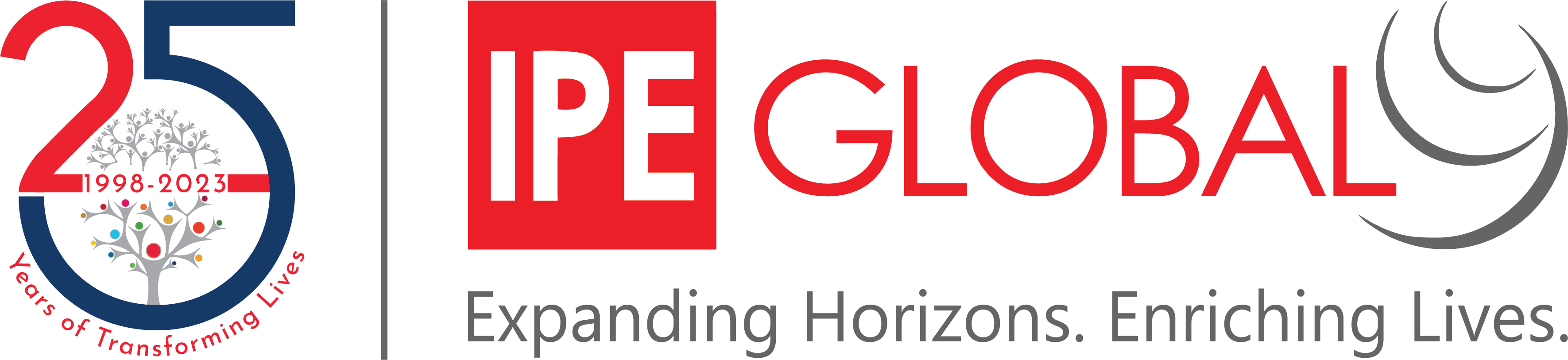 Presented by:
POOJA SINGH
PG/22/072
BATCH 2022-2024
Mentor: Dr. Pijush Kanti Khan
1
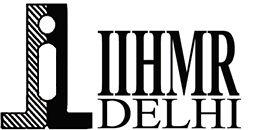 Mentor Approval
2
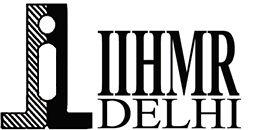 Introduction
3
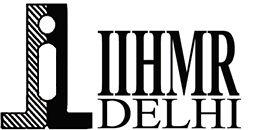 Objectives of Your Study
4
Qualitative study
Pregnant women at VHSND sites
Study Design
Study Population
25 beneficiaries:1-Site A, 13-Site B
Sample Size
Age Range 18-36
Data Collection Tool
Assessment questionnaire
METHODOLOGY
Study Duration
2 months
VHSND sites
2 sites-Punhana Block, Nuh Haryana
Participants who refuse to consent to participate
Inclusion Criteria
Exclusion Criteria
Eligible beneficiaries attending VHSND session
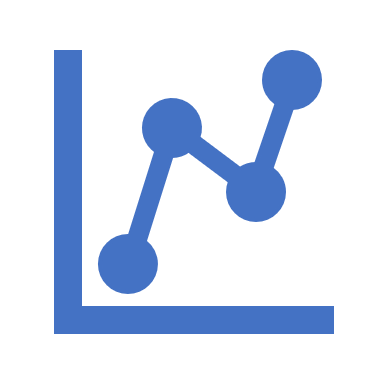 Data analysis was done using Pivot table in MS Excel.
According to the questionnaire, various themes were classified, and analysis is done based upon those them.
Based upon the themes for the qualitative analysis, transcripts were made, and the quotes of the beneficiaries are added.
Data Management
6
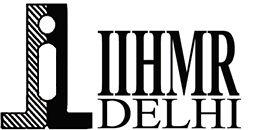 Results
Most of the beneficiaries said that “there was facility of drinking water, mayur jugs and water bottles were given.”
Beneficiaries were happy with the seating arrangements as it was comfortable for pregnant women and for their child also.
72% of beneficiaries said there was adequate seating space & drinking water availability
Beneficiaries said that “ASHA’s were very helpful throughout the pregnancy.”
ASHA’s support and their response was very generous and beneficial for the beneficiaries.
84% of beneficiaries were satisfied with the ASHA's response to their queries
7
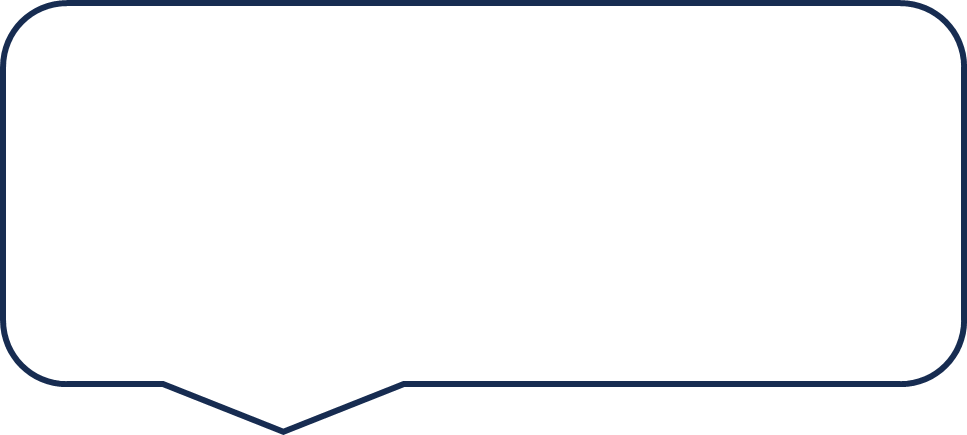 Majority of the beneficiaries received counselling for the ante natal care and early childhood development
Pregnant women who were present were very eager to know about the learnings.
84% beneficiaries received Group counselling for ANC and ECD
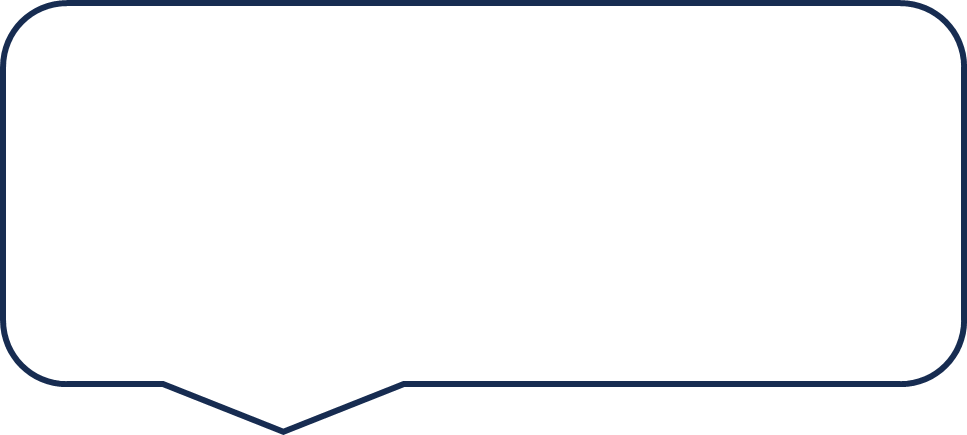 Beneficiaries said, “they learned about their diet, what should they include like green leafy vegetables, iron, calcium rich food.”
Through peer learning they got to know about home remedies.
Young mothers learned various things from the experienced mothers.
92% of beneficiaries received information about proper diet and supplementation
8
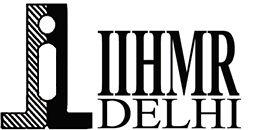 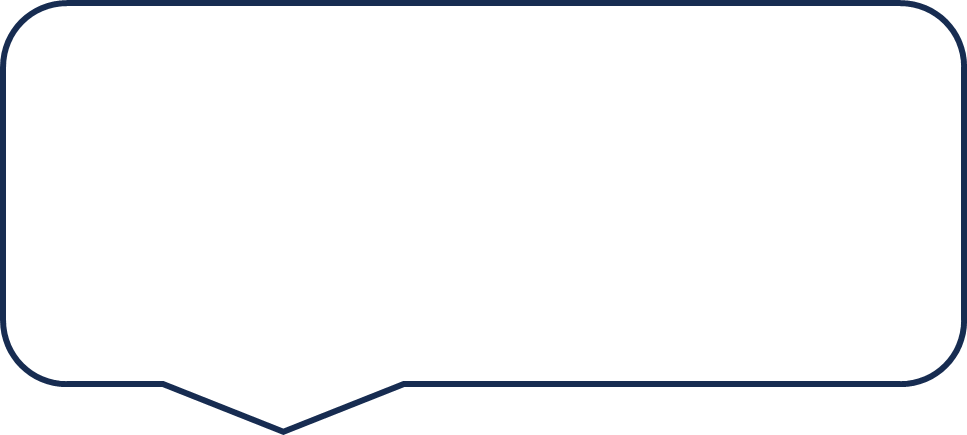 Beneficiaries were not aware of the danger signs for pregnancy, so this group counselling was very helpful to know about minor things such as headache, swollen feet etc and how to treat them at home.
Pregnant women said that “they were now aware of the surroundings and the harmful effects of the indoor pollution(chullha).”
96% of pregnant women received information about danger signs for pregnancy,
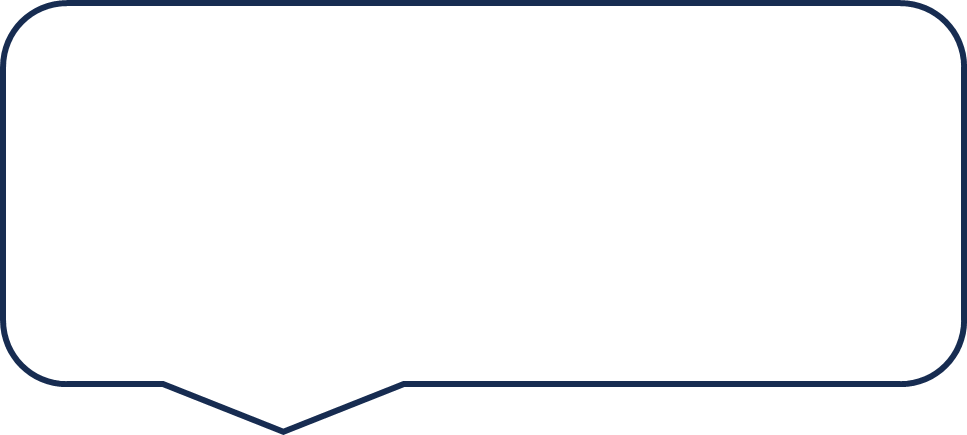 Regarding breastfeeding women were confused because there was no clear message earlier but now, “they knew about exclusive breastfeeding for first 6 months.”
Beneficiaries told that now they knew how to feed the child, especially young mothers.
92% of beneficiaries received information about exclusive breastfeeding for 6 months
9
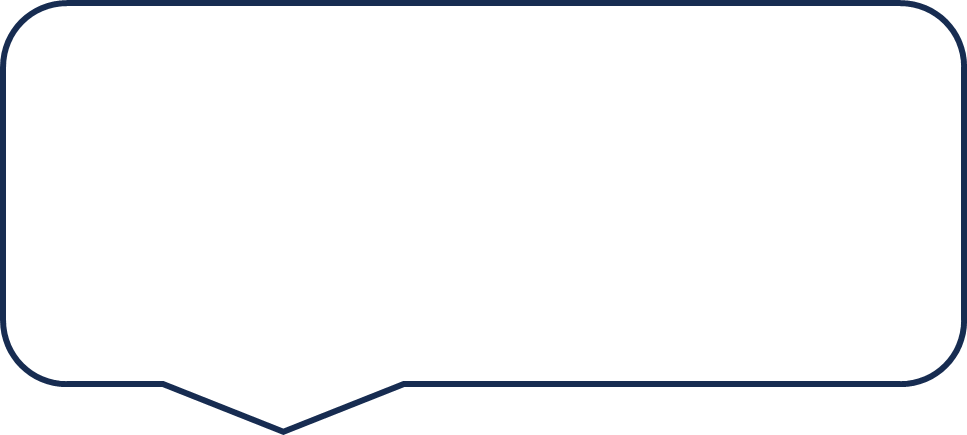 Advanced birth preparations like packing bag and keeping essentials things handy, it is not in practice in weaker Ads but after asking them the response was remarkable as they said- “Now we know that we must keep baby’s & mother’s clothes in separate bag. Also, we must get our companion ready in case of emergencies”
68% of beneficiaries received information regarding advance preparations in case of emergencies
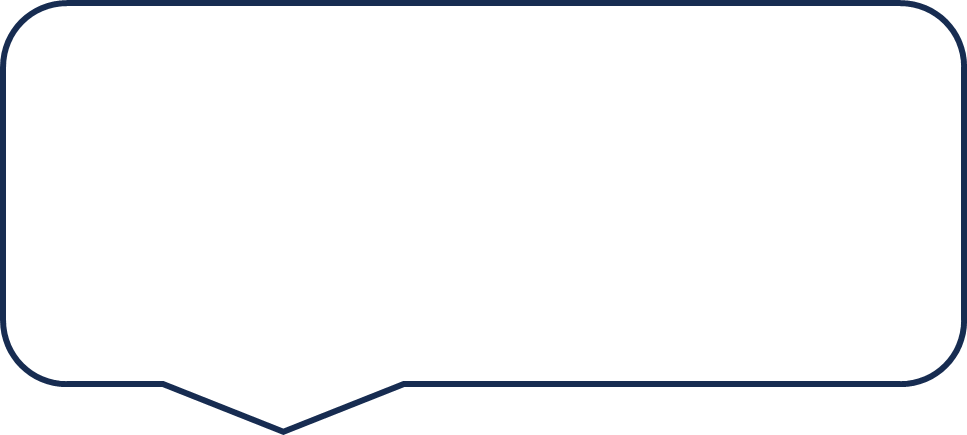 Beneficiaries said, “We know that we have to keep baby away from indoor pollution, we should play with them so that their brain development is proper.”
Playing with children and engaging them in interesting colorful toys is very helpful for neurodevelopment of child.
88% of beneficiaries received information about creating safe environment for their children
10
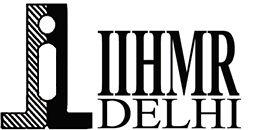 FEEDBACK
It is beneficial we get to learn so many things about diet
Cross learning among pregnant mothers
Everything is good but we have problem coming here leaving our houses and children
We get free medicines- IFA tablets which is very useful
96% beneficiaries said that group counselling is much better than Individual counselling
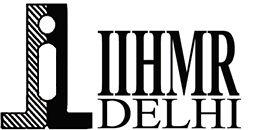 Discussion
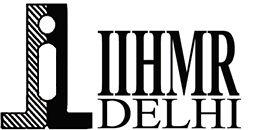 Conclusion
13
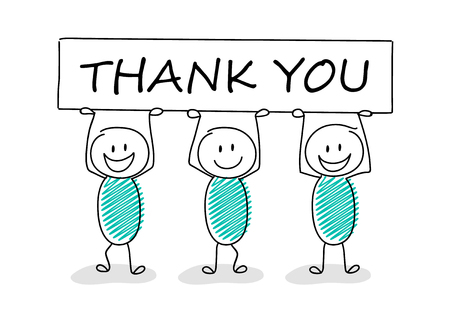 References
Sharma J, O’Connor M, Rima Jolivet R. Group antenatal care models in low- and middle- income countries: a systematic evidence synthesis. Reproductive Health. 2018;15(1):38. doi:10.1186/s12978-018-0476-9
Village Health Nutrition Day: National Health Mission. Accessed April 8, 2024. https://nhm.gov.in/index1.php?lang=1&amp;level=1&amp;sublinkid=152&amp;lid=228
Innocenti UO of R. The first 1,000 days of life: The brain’s window of opportunity. UNICEF-IRC. Accessed April 8, 2024. https://www.unicef-irc.org/article/958-the-first-1000-days-of-life- the-brains-window-of-opportunity.html
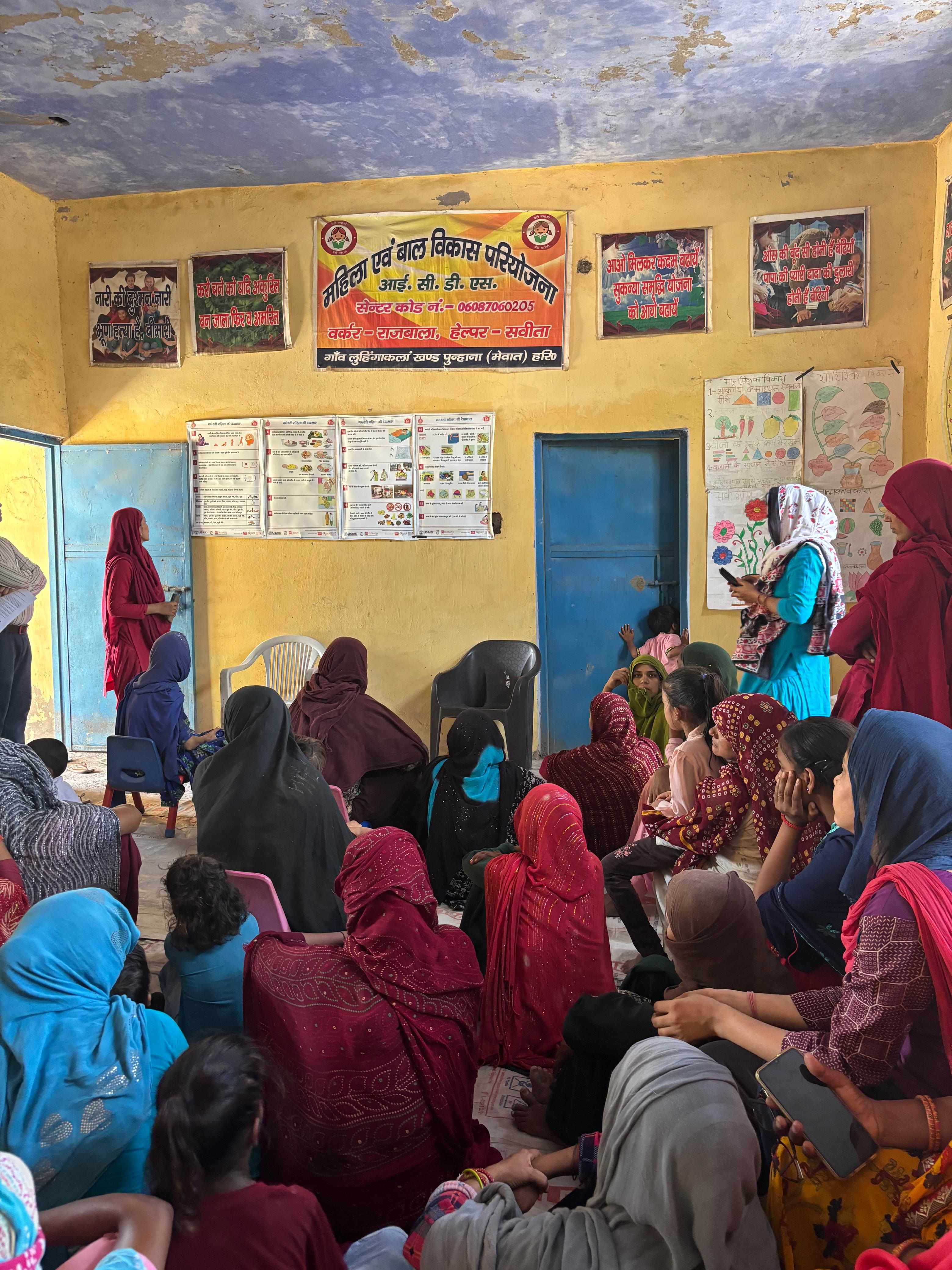 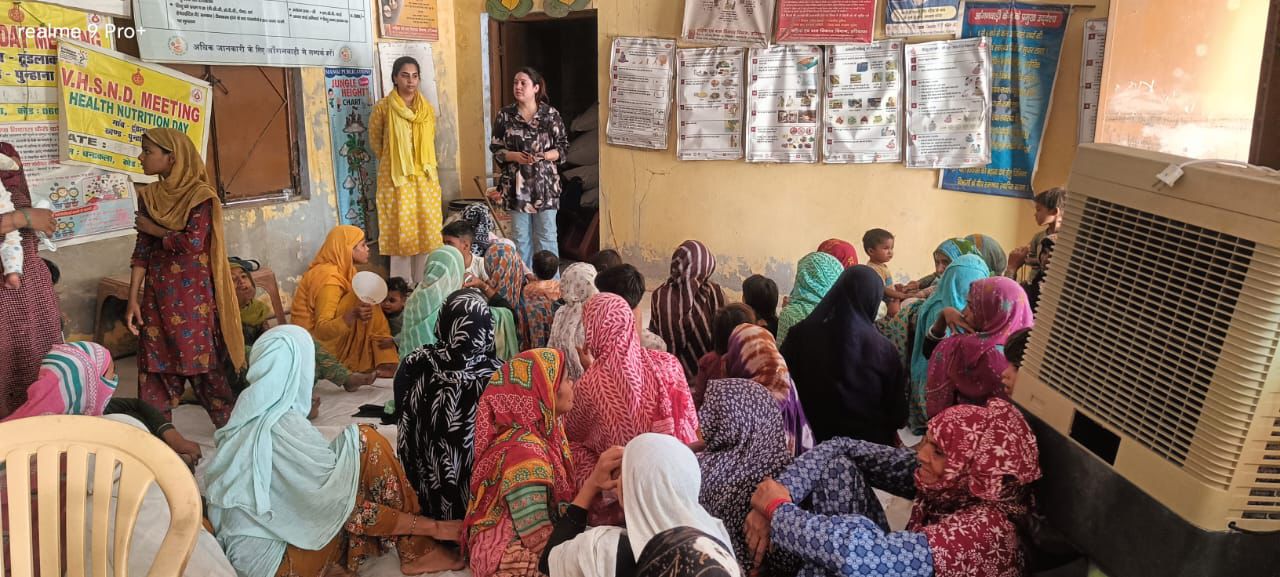 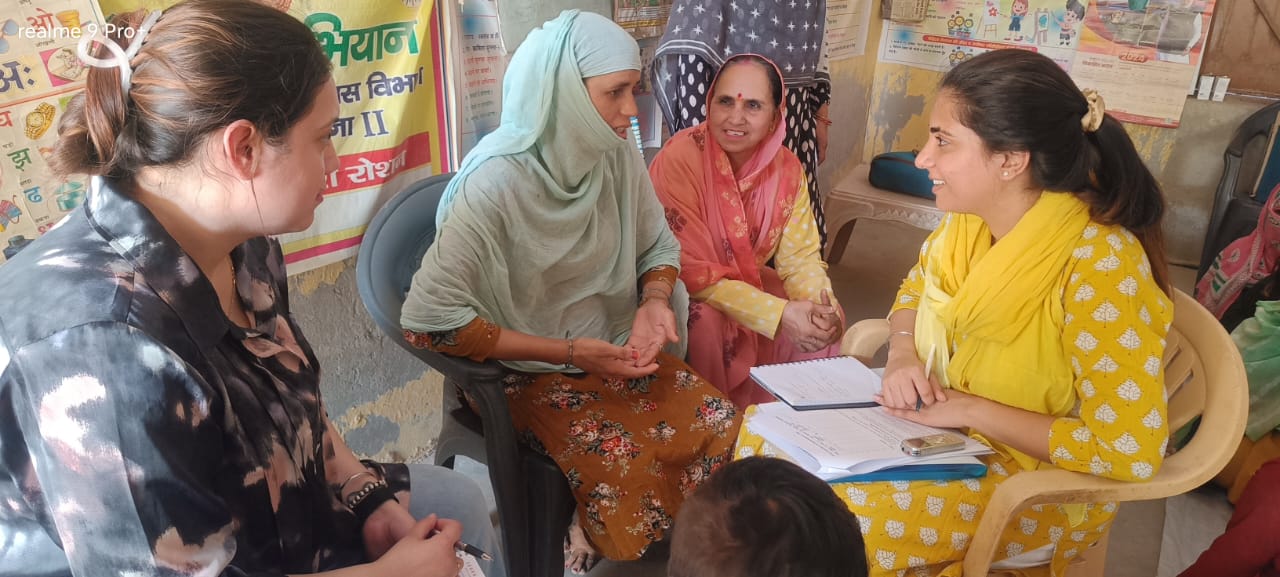 16